Cvičení 3.1
Výběr prvků pomocí Töpferova zákona
Z8155  podzim ‘11
Úkol
Výchozí mapa:
 1:200 000 (ArcČR 500)
vrstvy kraje, obce a sidlap. 
Vytvořte mapu 1:1 000 000 
sídla bodovými značkami. 
odstupňujte velikosti značek podle počtu obyv.
Výběr do výchozího měřítka
Proč ArcČR 500 je najednou 1:200 000?
Změna účelu =>
Kvalitativní × kvantitativní generalizace
Všechna sídla
Viz Lauermann, TK I., kap. 4.12
Výběr sídel
Všechna sídla od 1:200 000 (ArcČR?)
Zaplnění mapy + názvy < 15 %
Hustota sídel 200/dm2 (max. 300/dm2)
Digitální raději 150 – 200
Značka musí být větší než obrys
TK 6.3
Postup
Vytvořit centroidy z obcí
Porovnat hodnoty zaplnění za celou ČR a jednotlivé kraje
Shloučit obce dle jednotlivých krajů
TZ pro ČR i kraje – kolik obcí zbude?
Které obce vybrat? 
TK 6.3... 
Ty největší
Cvičení 3.2
Zjednodušování křivek a hranic polygonů
Z8155  podzim ‘11
Úkol
Výchozí mapa:
 1:200 000 (ArcČR 500)
vrstvy kraje, obce, sidlap, silnice, železnice
Vytvořte mapu 1:1 000 000
Postup
1. Generalizace „do pův. měřítka“
Výběr, TZ
Kraj - nelze zrušit hranici
Převedení na planární graf
Min. déka hrany při vektorizaci 0,33 – 0,5 mm
2. Výběr
3. Zjednodušení 
4. Shlazení
5. Kontrola
2. Výběr
Hranice nelze vybírat
Silnice
Do 1:200 000 vše, pak dle druhu a důležitosti komunikace, TZ, výběr dle atributů
Křižovatky a výjezdy musí zůstat na místě
Napojení sídel
Železnice 
Skoro všechny do 1:200 000, u topo i 1:100 000.
Dle významu
Vodní toky – viz později
3. Zjednodušování křivek
Redukce vertexů
Kritérium vyřazení: blízkost vertexů 
Sloučení do jednoho (klastrování)
Brute-force O(n)
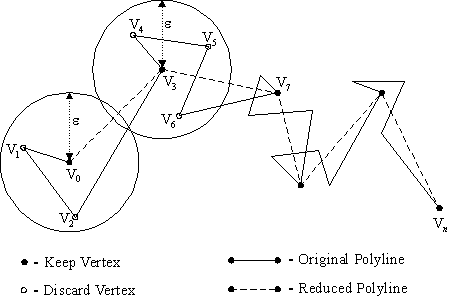 3. Zjednodušování křivek
Douglasův-Peuckerův algoritmus
Redukce počtu vertexů v křivce
Kritérium vyřazení: Blízkost vertexu k hraně segmentu
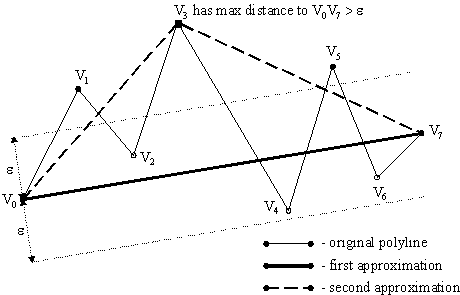 3. Zjednodušování křivek
Douglas-Peucker
Postup:
1. Hrubý odhad zjednodušené křivky – hrana spojující první a poslední vrchol (extrémní vrcholy)
2. Pokud všechny vertexy mezi nimi spadají do pásma vyřazení, jsou vyřazeny
3. Pokud ne, nalezne se z nich nejvzdálenější vertex a hrana spojující první a prostřední vrchol se rozdělí a vede přes tento vertex.
4. Postup se opakuje na jednotlivé vzniklé segmenty do té doby, dokud podmínka v bodu 2 není splněna.
3. Zjednodušování křivek - DP
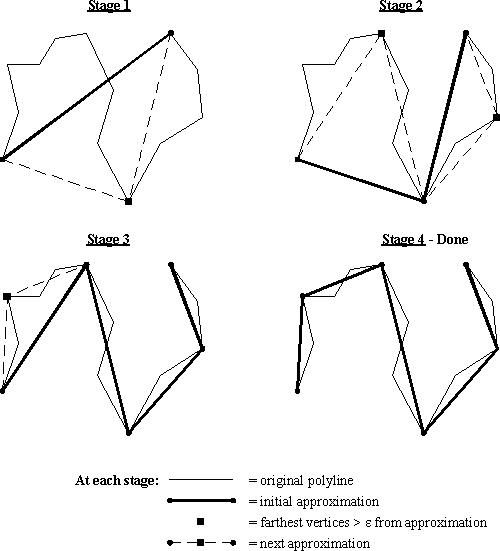 3. Zjednodušování křivek
Douglas-Peucker
Výpočetně náročnější
Omax(nm), Oexp(n log m)
Ostré výstupky („spikes“)
Topologicky problematický
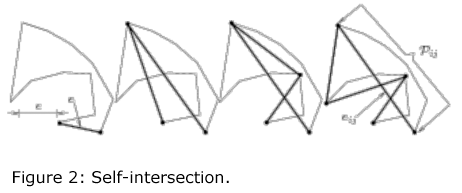 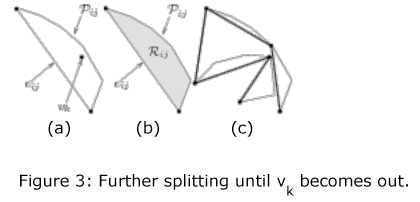 Zjednodušování křivek (OpenJump)
Postup
Převod na planární graf
Překryv hranic, problém s orientací křivek...
Nejsou zachovány atributy
Tools  Edit Geometry  Convert  Planar Graph... 
	 Edge
Tools  Edit Geometry  Node-Lines
Zjednodušení
Zjednodušování křivek (OpenJump)
Implementace Douglas-Peuckera
Plugins  Map Generalization  Not Scale Dependent Algorithms  Lines  LineSimplifyJTS15...
Tools  Generalization  Symplify(JTS15...)
Tools  Analysis  Geometry Functions  Symplify (D-P), (Topology)
Parametr: Polovina šířky signatury linie (v jednotkách modelu)
Velikost souboru po provedení?
4. Shlazování linií (OpenJump)
Plugins  Map Generalization  Not Scale Dependent Lines  Line Smoothing...
Parametr: polovina šířky singnatury linie
Parametr: Segments používat jen pro člověkem vytvořené objekty 
Problematické
Náročné
Zacyklení
Jak se změní velikost souboru?
3 .Zjednodušování křivek (ArcMap)
Toolbox  Cartography tools  Generalization  Simplify Line
Point Remove (D-P)
Parametr: polovina šířky linie
Komprese dat či malé zjednodušení 
Nezachovává stranovou topologii
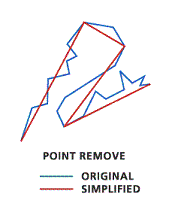 3 .Zjednodušování křivek (ArcMap)
Bend Simplify
Parametr šířky linie (není zcela jasné kolik, je třeba zkoušet
Linie jako série oblouků
Lepší, hladší výsledky
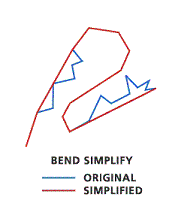 4. Shlazování linií (ArcMap)
ToolBox   Cartography tools  Generalization  Smooth Line
PAEK
Parametr: ?
Raději začínat s menším
Vážený průměr všech bodů linie, polynomy 2. stupně
Zvyšuje počet vertexů
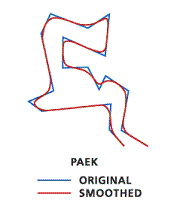 4. Shlazování linií (ArcMap)
Bezier Interpolation
Parametr: Není
Beziérovy křivky
Zvětší velikost souboru i 4x
Topologicky problematický
Raději nepoužívat
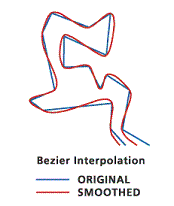 Cvičení 4.1
Agregace polygonů
Z8155  podzim ‘11
Agregace polygonů (OpenJump)
Nepravidelné polygony
Buffer +, buffer – (OpenJumpu agregace moc nejde)
Lesy pro mil. Automapu,
Generalizace do výchozího měřítka (plan. graf, zjednod. linie)
buffer +,  PlugIns  Not Scale Dependent  Polygon  Merge Polygons, buffer -
Parametr: 2 mm2 v jednotkách modelu
Vybrat v tabulce – nelze použít algoritmus na budovy
zjednodušit, JTS,  následně zhladit
Některé malé polygony jsou součástí velkých multipolygonů – proto nezmizely. Musíme dodělat ručně.
kontrola podle Topfera
Myš v sýru ne
Agregace polygonů (ArcMap)
Aggregate Polygons
Parametr: Min. vzdálenost mezi objekty, min. plošky.
Nikdy nedojde k agregaci 2 částí multi-objektu
Nezachovává atributy
Simplify Polygon
totéž co linie, umí vypustit malé plošky, zachovat přiléhající hranice
Pokud nejsou polygony souvislé, hlídáme min. vzdálenost
Agregace polygonů (ArcMap)
Dissolve
sloučí na základě atributů
Převádí se jen určené atributy – lze udělat jejich sumu, průměr apod.
Eliminate polygon 
sloučí se sousedním polygonem o nejdelší společné hranici/o největší ploše.
Atributy zůstanou, jen zmizí řádek eliminovaného polygonu.
Cvičení 4.2
Generalizace  vodních toků
Z8155  podzim ‘11
Generalizace vodních toků
Prakticky obtížné
Postup
Převést na výchozí měřítko
Bude se výsledném měřítku kreslit dvoulinkou? 
Jestli ne, tak převést na jednolinku. 
Kolik zbyde? Odstranit všechny toky pod 1 cm(?) na mapě. 
Ty co zůstanou, musí být zobrazeny od pramene!
Zkontrolovat, jestli to neublížilo vodní síti. 
Zjednodušit a zhladit.  Případně opravit ručně.
Vodní tok jednočaře či dvoučaře?
Papírová mapa viz TK s. 257, tab. 17
Digitální:




Dvoučaře o světlosti 0,5 mm (1 mm celkem)
Výběr toků
Strahlerovo schéma
Tok nižšího řádu má přednost před vyšším.
Cenzální výběr
0,5 – 1 mm v mapě
Vod. plocha min. 1 – 2 mm2
Zjednodušení vodních toků (OJ)
DP - se zachováním topologie a shlazení. 
Shlazení moc nefunguje. 
ISA algoritmus 
nepotřebuje zhlazení ale tvoří topologické chyby
Jestliže nejde uložit do SHP z důvodu různých geometrií:
tlačítko Edit-Extract Layers by Geometry Type
Jestliže ani to nejde, tak musíme ručně vybírat v tabulce a ručně editovat.
Jsou-li linie příliš blízko: 
Scale Dependent  Lines  Displace Lines
Generalizace reliéfu – topomapy
viz Veverka – velmi systematická práce – více než toky
Postup: 
generalizace orografického schématu s ohledem na měřítko
vykreslení úseků hlavních vrstevnic v místech hřbetnic údolnic a spádnic
vyznačení vrcholů vyvýšenin a sedel
dokreslení hlavních vrstevnic na ucelený průběh
doplnění ostatních vrstevnic a dalších prvků výškopisu
Generalizace reliéfu - geomapy
barevná hypsometrie: 
nejběžnější stupnice (Sydow) na všeobecně geografických mapách. 
modrozelená – zelená (nížiny) – žlutozelená-žlutá-žlutohnědá-oražovohnědá-hnědá (hory)-hnědočervená
Generalizace reliéfu - geomapy
Na mapách s různými typy povrchu (od nížin až po vrchoviny) lze použít i vrstevnice místo hypsometrie, ale nesmí mít jednotné intervaly.
Interval vrstevnic pro mapu = Měřítkové číslo/5000
výběr vrstevnic
zjednodušení? 
na vrstevnici by měly zůstat body, které se nemění – jsou styčnými body mezi novou a původní vrstevic
Generalizace reliéfu
Zásady
Vrcholy se mohou sloučit jen když jsou v jednom hřebeni. Sopky se sjednocovat nesmí. 
Když je vypouštěn oblouk, který ve vrstevnici ukazuje existenci údolí, musí se vypustit i ve všech sousedních vrstevnicích (v celém údolí).
Test
Za 14 dnů (8. 11.)
Konflikty
Zaplnění 
Zákon odmocniny
Zjednodušování hran a linií
Generalizace a agregace 
Body, linie, polygony (geogr. prvky)
Douglas – Peuckerův algoritmus